CONVENIO MARCO 
2024-2025
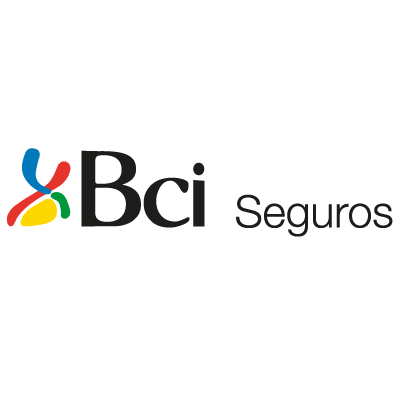 Seguro Colectivo de Vida
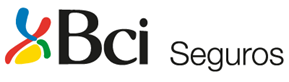 Seguro Colectivo de Vida / POL 220130565
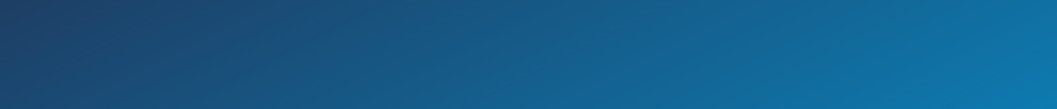 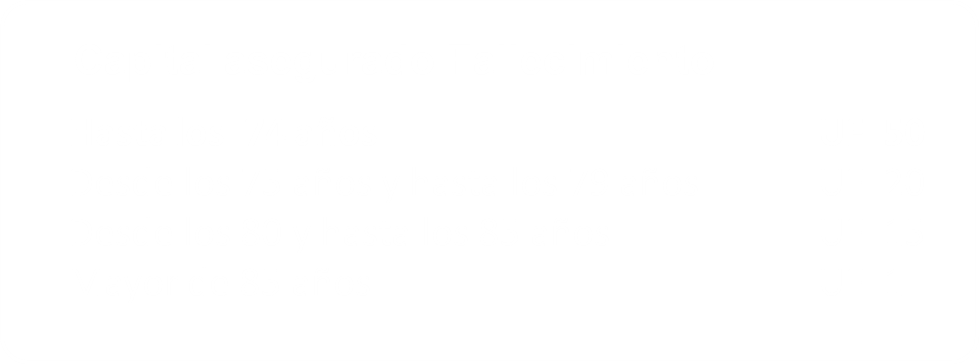 Exclusiones: 

Suicidio (durante el primer año de vigencia del asegurado en la póliza).
Acto delictivo cometido (beneficiario en calidad de autor o cómplice).
Participación en una actividad o deporte riesgoso.
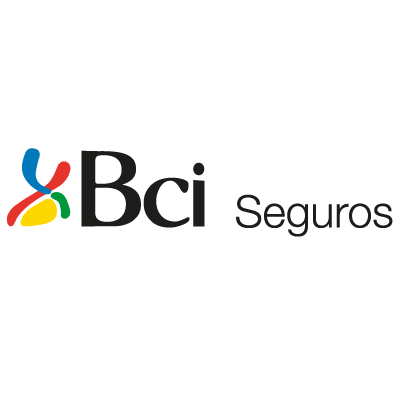 Seguro Colectivo de Vida / POL 220130565
Designación de beneficiarios
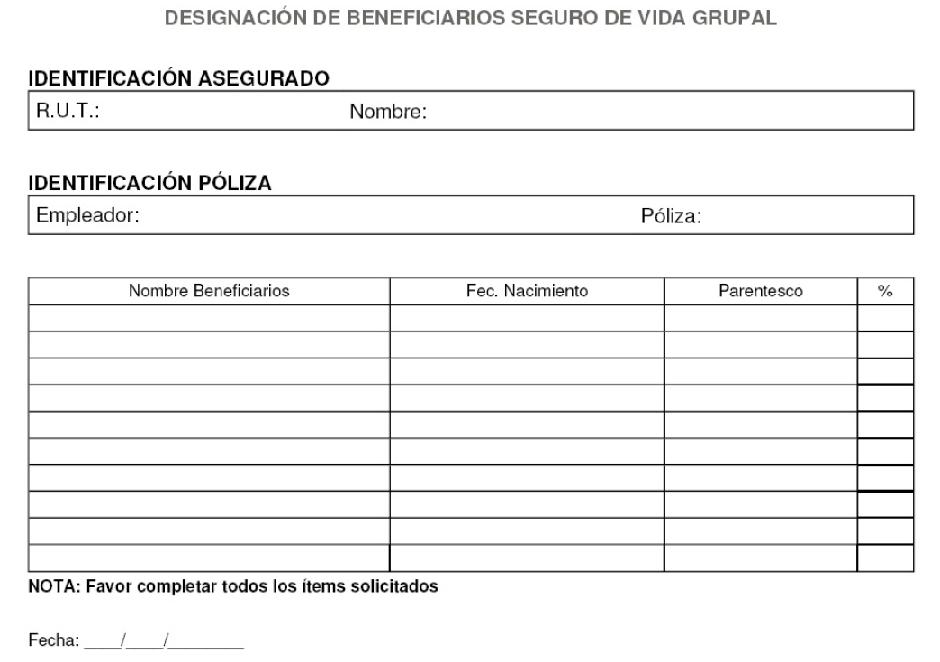 Cada Titular, deberá llenar el formulario de “Designación de Beneficiarios” de puño y letra, indicando el (los) nombre (s) y porcentaje (s) que asigna.
El original debe ser entregado al Servicio de Bienestar y subir a la web.
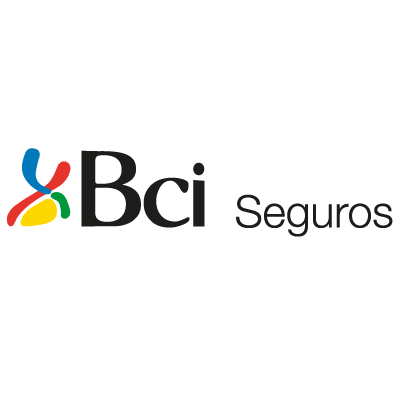 Seguro Complementario de 
Salud y Catastrófico
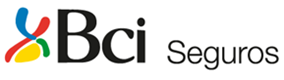 Seguro Complementario de Salud y Catastrófico / POL 320220141
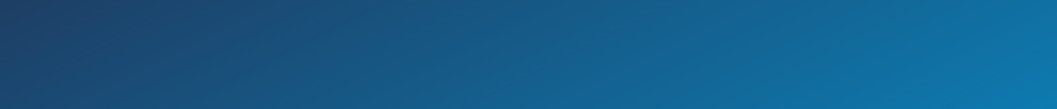 Cubre todas las enfermedades Preexistentes.
Sin límite de edad.
Cubre al titular y sus cargas legales.
Cobertura por persona de 400 UF Anual.
Monto anual del Seguro Catastrófico: 2.000 UF por grupo familiar asegurado.
Deducibles
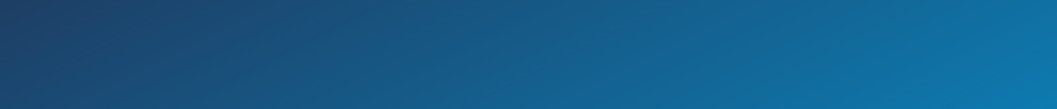 Titular solo:			0.5 UF 
 Titular con una carga:		1.0 UF
 Titular con dos o más cargas:	1.4 UF
 Catastrófico:			25  UF
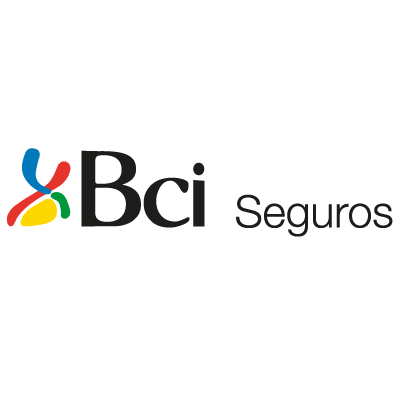 Seguro Complementario de Salud y Catastrófico / POL 320220141
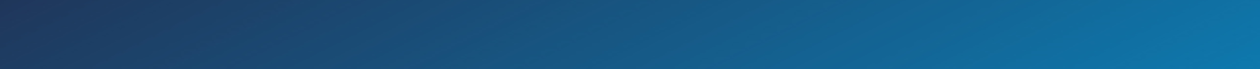 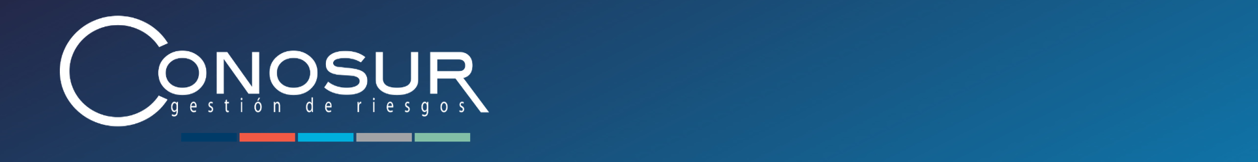 Cuadro de Beneficios de Salud / Ambulatorio
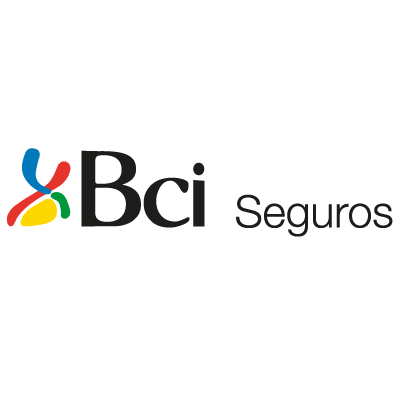 Seguro Complementario de Salud y Catastrófico / POL 320220141
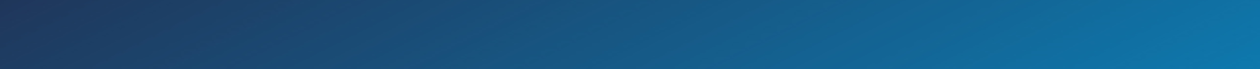 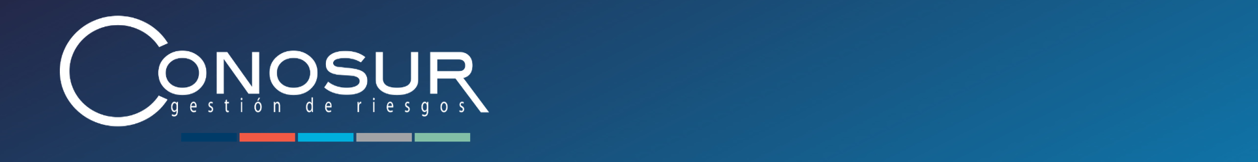 Cuadro de Beneficios de Salud /Hospitalario
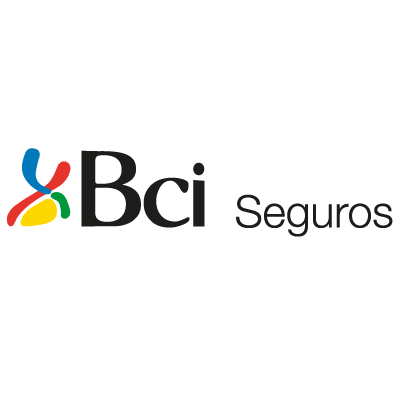 Seguro Complementario de Salud y Catastrófico / POL 320220141
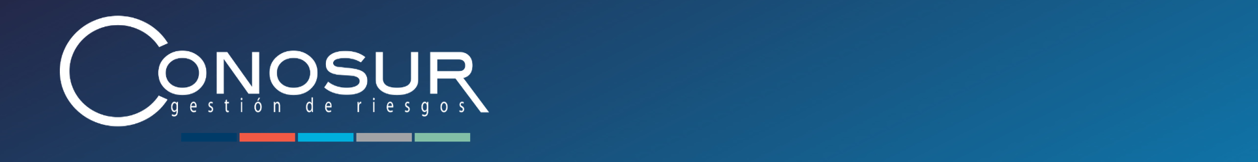 Cobertura Catastrófico
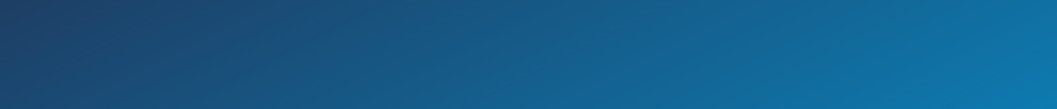 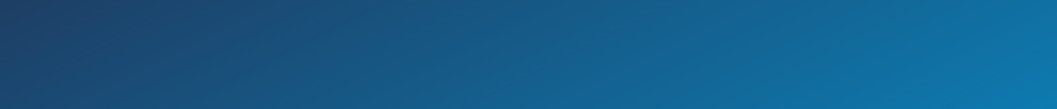 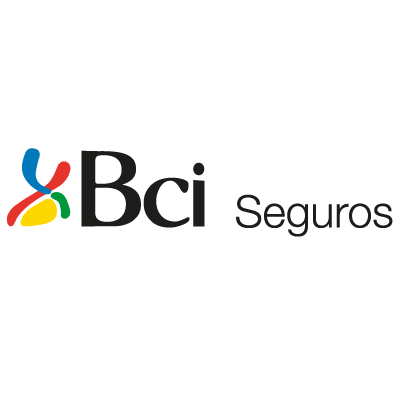 Seguro Complementario de Salud y Catastrófico / POL 320220141
Solicitud de Reembolsos por Aplicación (App y www.bcivida.cl)
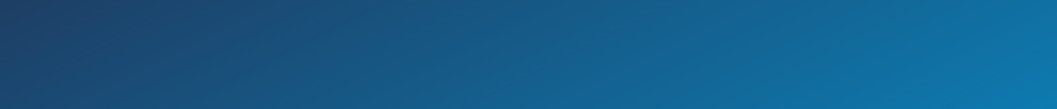 Para realizar un reembolso debes utilizar la aplicación móvil (IPhone y Android), que permite solicitar el reembolso de “Gastos Médicos”, en forma segura, no se necesita formulario para solicitar el reembolso.

      Para esto debes:
		Instalar la aplicación en tu celular
		Ingresar RUT y registrarse
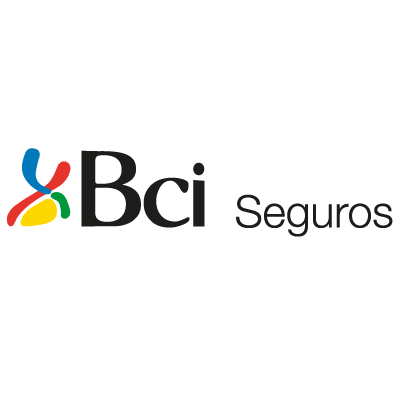 Seguro Complementario de Salud y Catastrófico / POL 320220141
Para Medicamentos:
Receta original, con nombre del paciente, medicamento, fecha y timbre del médico.
Boleta original, con el desglose de medicamentos (nombre y valor en $) y timbre de la farmacia.
Para Medicamentos con indicación a permanencia:
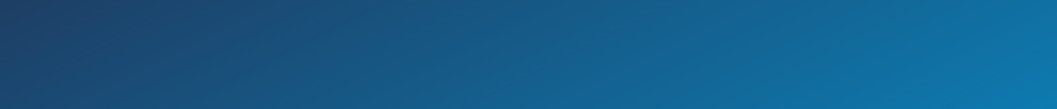 Para efectuar el cobro de medicamentos permanentes, debe ingresar la receta médica original, con la boleta original. 
Las recetas médicas a permanencia tienen una duración de 6 meses, desde la fecha de emisión. Al cabo de este plazo debe enviar una nueva receta médica.
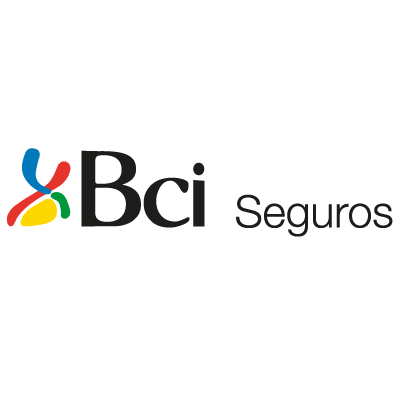 Seguro Complementario de Salud y Catastrófico / POL 320220141
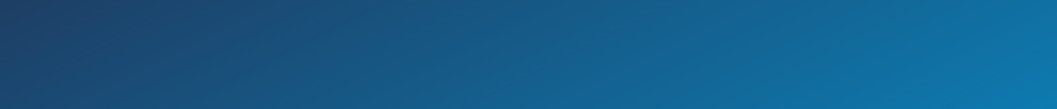 Gastos de farmacia sin cobertura:
Medicamentos con finalidad solo preventiva, homeopatía, vitaminas, vacunas.
Jabones y Champú especiales.
Filtros, lociones solares y cremas faciales.
Anticonceptivos.
Alimentos o sustitutos alimenticios, aunque sean con fines terapéuticos.
Insumos ambulatorios no asociados a cirugía ambulatoria.
Tratamientos para adelgazar.
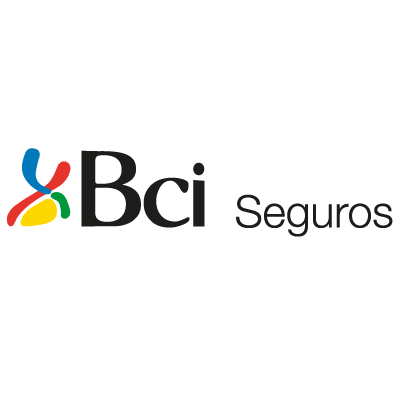 Seguro Complementario de Salud y Catastrófico / POL 320220141
Bonificación mínima del sistema previsional salud (BMI Isapre):
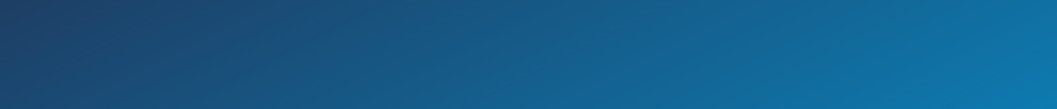 Condición de liquidación para todos los ítems del plan ya sea Ambulatorio y/o Hospitalario se exige que la institución previsional reembolse igual o sobre 50% del monto total cobrado (Valor Total Prestación), si el monto es menor a este, la Compañía siempre considerará el 50% del monto total cobrado (Valor Total Prestación) y sobre ese monto aplicará el porcentaje del plan de beneficios. Se exceptúan, medicamentos ambulatorios, óptica, atención psicológica y psiquiatría, Obesidad Mórbida, deducible por prestaciones Auge (CAEC o GES) y Cirugías PAD.
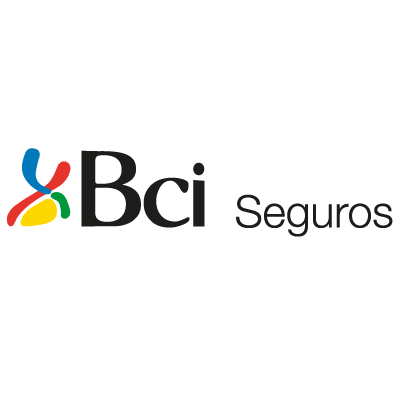 Seguro Complementario de Salud y Catastrófico / POL 320220141
Bonificación mínima del sistema previsional salud (BMI Fonasa):
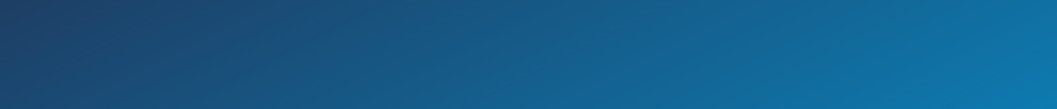 Condición de liquidación para todos los ítems del plan ya sea Ambulatorio y/o Hospitalario se exige que la institución previsional reembolse igual o sobre 40% del monto total cobrado (Valor Total Prestación), si el monto es menor a este, la Compañía siempre considerará el 60% del monto total cobrado (Valor Total Prestación) y sobre ese monto aplicará el porcentaje del plan de beneficios. Se exceptúan, medicamentos ambulatorios, óptica, atención psicológica y psiquiatría, Obesidad Mórbida, deducible por prestaciones Auge (CAEC o GES) y Cirugías PAD.
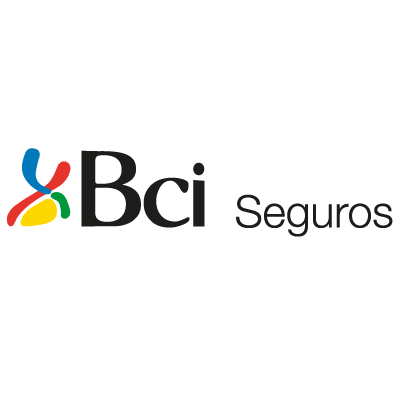 Fin